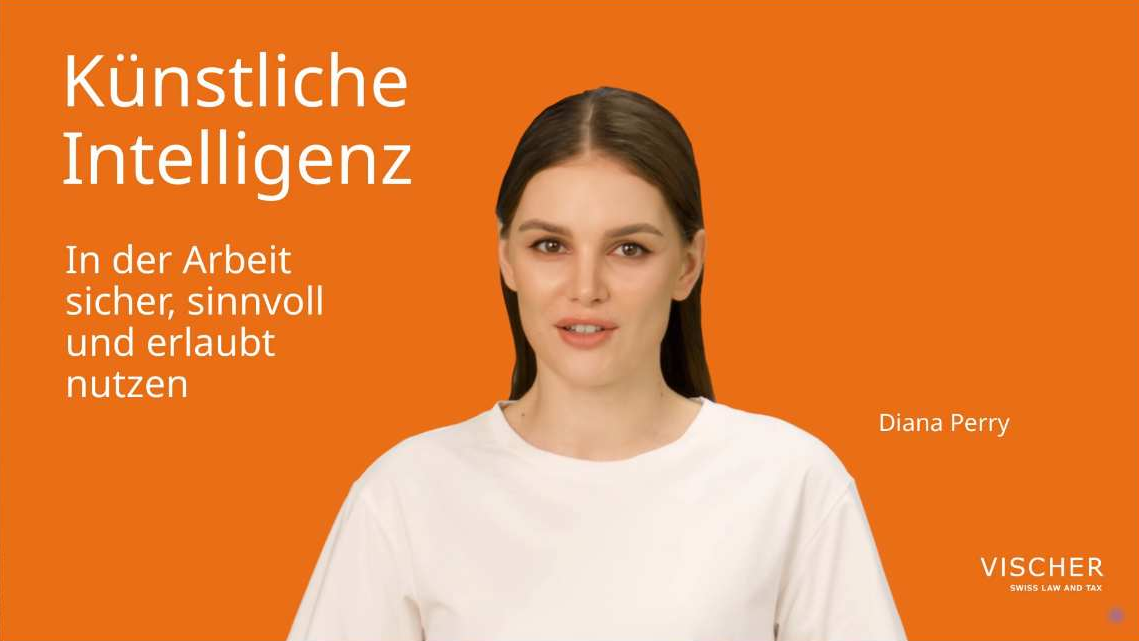 Wie wir mit KI umgehen•
KI in der Arbeit sicher, sinnvoll und erlaubt nutzen? Hier ein kurzes Video: https://vischerlnk.com/ki-intro
ABC AG
Unsere Grundsätze zur Verwendung von KI
Verantwortlichkeit: Unsere Organisation stellt intern Rechenschaft und klare Verantwortlichkeiten für Entwicklung und Einsatz von KI sicher. Wir agieren planmässig, nicht ad-hoc, und führen Buch über unsere KI-Anwendungen. Wir verstehen und beachten die rechtlichen Vorgaben. 
Transparenz: Wir machen den Einsatz von KI hinreichend transparent, wo dies für Personen in Bezug auf ihren Umgang mit uns wichtig sein dürfte, etwa wo ihnen sonst nicht bewusst wäre, dass sie mit KI interagieren, wo KI an wichtigen, sie betreffenden Entscheiden massgeblich mitwirkt, und bei ansonsten täuschenden "deep fakes". 
Fairness und Nichtschaden: Unser Einsatz von KI soll für andere zumutbar, fair und diskriminierungsfrei sein. Wir achten auf Barrierefreiheit, gleich lange Spiesse für uns und Betroffene und darauf, Schaden möglichst zu vermeiden – auch an der Umwelt. Bei vulnerablen Personen sind wir zurückhaltender.
Zuverlässigkeit: Wir stellen sicher, dass unsere KI-Systeme möglichst zuverlässig arbeiten und möglichst richtige, vorhersehbare Ergebnisse erzielen. Für den Fall, dass sie dies nicht tun, treffen wir Vorsichtsmassnahmen. 
Informationssicherheit: Wir sehen Massnahmen zur Gewährleistung der Vertraulichkeit, Integrität und Verfügbarkeit von KI-Anwendungen und ihren Informationen (inkl. Personendaten, eigene/fremde Geheimnisse) vor. Wir regeln die Zusammenarbeit mit Drittanbietern sorgfältig.
Verhältnismässigkeit und Selbstbestimmung: Personendaten nutzen wir nur soweit nötig und überlassen – wo passend – den Entscheid, ob und inwieweit KI zum Einsatz kommt, den betroffenen Personen. Ist an wichtigen Entscheiden eine KI beteiligt, prüfen wir, ob wir den davon Betroffenen menschliches Gehör geben müssen oder sollten. 
Geistiges Eigentum: Wir beachten Urheber- und gewerbliche Schutzrechte bei unserem KI-Einsatz und nutzen nur Inhalte und Verfahren, für die wir die erforderlichen Befugnisse haben. Wir schützen auch unsere eigenen Inhalte.
Rechte der Betroffenen: Wir stellen sicher, dass wir Betroffenen ihr Auskunfts-, Korrektur- und Widerspruchsrecht trotz KI gewähren können.
Erklärbarkeit und menschliche Aufsicht: Wir nutzen nur KI-Systeme, die wir verstehen und kontrollieren können und unseren Qualitätsanforderungen genügen. Wir überwachen sie, um Fehler und unerwünschte Auswirkungen zu erkennen und zu beheben. 
Risikokontrolle: Wir verstehen und steuern die Risiken, die mit unserem Einsatz von KI einhergehen, sowohl für unsere Organisation als auch für Individuen. Unsere Risikobewertungen aktualisieren wir regelmässig.
Missbrauchsvermeidung: Wir implementieren Massnahmen, um den Missbrauch unserer KI-Anwendungen zu bekämpfen. Wir schulen unsere Mitarbeitenden im korrekten Umgang mit KI.
Welche KI-Anwendungen bei uns wie erlaubt sind
Erlaubter Input
Anwendung
Weitere Vorgaben, Bemerkungen
Eigner
MS Copilot (kommerz.)
Eigene Personendaten erlaubt
AB
VISCHER GPT
AB
X
X
X
X
DeepL Pro
Man muss eingelogged sein
AB
X
X
X
X
Personendaten, d.h. alle Angaben über andere, bei denen für Dritte erkennbar ist, um wen es geht
Informationen, die (soweit anwendbar) dem Berufs- oder Amtsgeheimnis oder einer besonderen gesetzlichen Schweigepflicht (z.B. BVG) unterstehen
Sensible Personendaten, d.h. Daten über Gesundheit, Rasse, Ethnie, religiöse, politische, weltanschauliche Ansichten oder Tätigkeiten, Intimsphäre, verwaltungs- od. strafrechtliche Verfolgung od. Sanktionen, Sozialhilfe, genetische und eindeutig identifizierende biometrische Daten
Andere vertrauliche oder geschützte Informationen Dritter, soweit kein(e) Geheimhaltungsverpflichtung bzw. Lizenzvertrag besteht, welche(r) eine KI-Nutzung dieser Inhalte verbietet, selbst für eigene interne Zwecke
Unsere eigenen Geschäftsgeheimnisse, z.B. Pläne und interne Kennzahlen, sofern nicht streng vertraulich
 Alternativ können Personendaten und vertrauliche Informationen anonymisiert bzw. weggelassen werden
Bei jeder Anwendung daran denken:
Über den Einsatz von KI informieren, falls unerwartet, für Betroffene aber relevant
Neue KI-Anwendung oder KI in einem Projekt einsetzen? Unerwarteter Fehler od. Schaden durch KI? Andere Fragen?
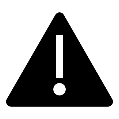 Eigene od. fremde vertrauliche Daten und Personendaten nur wie oben erlaubt nutzen
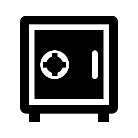 petra.muster@abc.ch
Der Einsatz von KI ist nur erlaubt, wenn hierfür ein Eigner festgelegt ist (im Zweifel die Person, die den Einsatz verfügt/kontrolliert). Sie ist intern für die Sicherstellung der Compliance verantwortlich.
(Zusammenfassung)
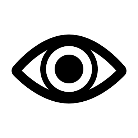 Richtigkeit des Outputs vor einer Verwendung immer manuell überprüfen
Dies ist eine Weisung an alle Mitarbeitenden. Erlassen am:
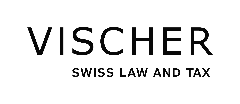 Autoren: David Rosenthal, Elias Mühlemann, Jonas Baeriswyl   Alle Rechte vorbehalten. Keine Rechtsberatung. 22.1.24. Updates: vischerlnk.com/update
Darf aber für interne Zwecke angepasst werden.
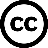 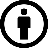 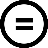